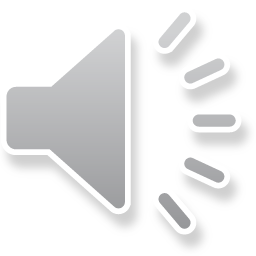 [Speaker Notes: Welcome to todays Presentation- Crime Gun Investigations, presented by the Pennsylvania Office of Attorney General Gun Violence Section

* It is important to note the contents of this presentation is not intended to supersede any state or local law or provide authority outside your agency policies.]
Objectives
Defining “crime gun”
18 Pa. C.S. § 6127
Firearms Tracing- a useful tool
Using Collective Data Sharing in eTrace
Entering Crime Guns in NCIC
Using NIBIN
Straw Purchasing Indicators
JNET- QROS Searches
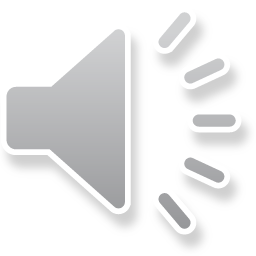 [Speaker Notes: In this presentation we look at the following:

Identifying a crime gun
Title 18 PA 6127- It is the law
Using firearms tracing as a useful tool
Collective data sharing and OPTING in using eTrace
Making NCIC entry of police recovered firearms
Utilizing NIBIN
Identifying straw purchasing indicators
Using QROS searches in JNET]
Crime Guns
The National Crime Gun Intelligence Center defines a crime gun as any firearm possessed or used, or intended to be used, in a crime or suspected to have been used in a crime. This includes firearms found or otherwise recovered by law enforcement that maybe suspected to have been used in a crime.¹
Alcohol, Tobacco, Firearms and Explosives (ATF) data from the firearms tracing system reports that in 2021
     Pennsylvania LE agencies recovered 15,370 firearms.
    -11,194 were reported as Pistols

¹SOURCE NCGI BULLETIN 2018
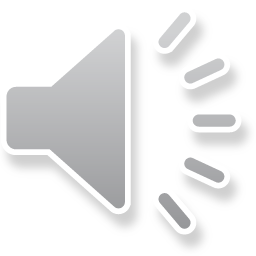 [Speaker Notes: Crime Guns by definition
The National Crime Gun Intelligence Center defines a crime gun as any firearm possessed or used, or intended to be used, in a crime or suspected to have been used in a crime.
 This includes firearms found or otherwise recovered by law enforcement that maybe suspected to have been used in a crime.¹


ATF data from the firearms tracing system reports that in 2021 of all the LE agencies using eTrace reported
15,370 firearm recoveries in Pennsylvania of these firearms
    -11,194 were reported as Pistols/handguns]
PA Title 18 §6127
§ 6127. Firearm tracing.
(a) Illegal possession.--Upon confiscating or recovering a firearm from the possession of anyone who is not permitted by Federal or State law to possess a firearm, a local law enforcement agency shall use the best available information, including a firearms trace where necessary, to determine how and from where the person gained possession of the firearm.
(b) Tracing.--Local law enforcement shall use the National Tracing Center of the  Alcohol, Tobacco, Firearms and Explosives(ATF) in complying with subsection (a).
(c) Notification.--Local law enforcement agencies shall advise the Pennsylvania State Police of all firearms that are recovered in accordance with this section.
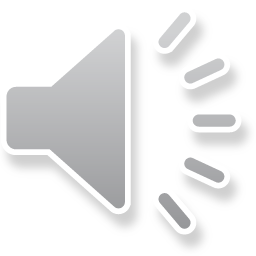 [Speaker Notes: What is PA 18 6127

PA Title 18§ 6127- It is a LAW that all recovered crime guns shall be eTraced and entered in to NCIC

(a) Illegal possession.--Upon confiscating or recovering a firearm from the possession of anyone who is not permitted by Federal or State law to possess a firearm, a local law enforcement agency shall use the best available information, including a firearms trace where necessary, to determine how and from where the person gained possession of the firearm.

(b) Tracing.--Local law enforcement shall use the National Tracing Center at  Alcohol, Tobacco, Firearms and Explosives (ATF)  in complying with subsection (a).

(c) Notification.--Local law enforcement agencies shall advise the Pennsylvania State Police of all firearms that are recovered in accordance with this section. This is the NCIC entry]
Alcohol, Tobacco, Firearms and Explosives (ATF) – Firearms Tracing
Firearms tracing is the process of researching all legal transfers of a firearm from manufacturer to retail sale. Using information unique to the firearm such as make, model, manufacturer and serial number. ATF’s National Tracing Center can conduct research allowing law enforcement to identify the first retail purchaser of a firearm.

This often provides a place to start in the investigation.

                               
SOURCE ATF PUB 3312.13
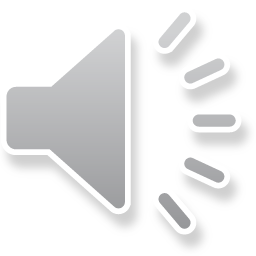 [Speaker Notes: ATF National Tracing Center

ATF National Tracing Center is located in West Virginia. They are the nations repository for all firearms records from licensed firearms retailers that are out of business. 
All active firearms retailers must maintain their own records of sale for lifetime.
Once a firearms trace is requested by L.E., the request goes to the tracing center to research the firearm. 
The make, model, manufacturer, caliber and serial number must be accurate. From this information the tracing center will start the process of researching the legal sale/transfer of the firearm from manufacturer to retail sale.
Using information unique to the firearm  as provided by L.E.

 ATF’s National Tracing Center can conduct research allowing law enforcement to identify the first retail purchaser of a firearm

 This will provide a place to start with the investigation to determine how the firearm ended up becoming a possible crime gun]
Firearms Tracing Methods
Firearm Tracing can be requested in three ways:
     1. Submitting the trace request electronically known as eTrace;
	*Requires an eTrace account and is paperless
     2. Manually completing a trace request form and submitting to the 
          National Tracing Center via mail or fax (ATF Form 3312.1); 
     3. Requesting an urgent trace via telephone. 
	*These are only accepted in special circumstances involving 	violent crime or law enforcement involved shootings.  

*Firearms Tracing is provided without costs to law enforcement
                      
SOURCE ATF PUB 3312.13
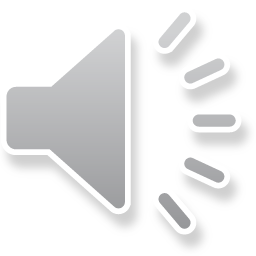 [Speaker Notes: Firearms tracing can be requested in 3 ways:

The first one is submitting the request to the tracing center electronically- known as eTrace
-The preferred method and requires an eTrace account between the LE agency and the tracing center and is paperless

Secondly, manually submit a ATF trace request form 3312.1 via mail or fax to ATF National Tracing Center

Third, LE may request an urgent trace via telephone. These are only accepted in special circumstances involving violent crime or 
law enforcement involved shootings  


*These firearms trace requests are provided to LE free without costs]
Requirements for Submitting a Firearm Trace Request
To fully complete a trace request the recovering agency must provide:

     Complete and accurate firearm description; 
     Requestor name, agency name, address and ORI; 
     Possessor and associates names and identifiers if 
          applicable; 
     Firearm recovery location and address; 
     NCIC Crime Code- The alleged crime associated with
          firearm recovery. 



SOURCE ATF PUB 3312.13
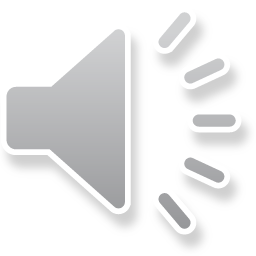 [Speaker Notes: Requirements for Submitting a Firearm Trace Request

The Tracing Center requires complete and accurate information to ensure an timely trace return

Complete firearm details including make, model, manufacturer, serial number

Complete and updated requestor information including agency ORI

Possessor and Associate personal identifiers

Firearm recovery location- The specific address of recovery location

Alleged crime nexus or case type- example narcotics, homicide]
Firearms Tracing- eTrace
eTrace is the paperless, electronic submission of firearms trace requests to ATF-National Tracing Center.
Trace data and requesting agency returns are available in this web based system.
An eTrace memorandum of understanding (MOU) with ATF is required before the eTrace account can be initiated. 
Collective Data Sharing- Agencies are strongly encouraged to participate in sharing vital crime gun intelligence to other agencies who also opt in to sharing their trace data. 

SOURCE ATF PUB 3312.13
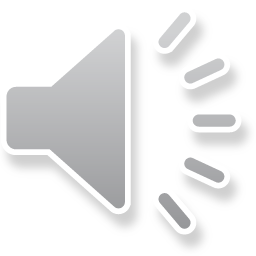 [Speaker Notes: Firearms Tracing using electronic submissions – eTrace


eTrace is the paperless, electronic submission of firearms trace requests to ATF-National Tracing Center

Trace data and requesting agency returns are available in this web based system

An eTrace MOU with ATF is required before the eTrace account can be initiated

Collective Data Sharing- Agencies are encouraged to participate by “opting in” to share vital crime gun intelligence to other agencies who also opt in to sharing their trace data]
Collective Data Sharing in eTrace
Collective data sharing (CDS) is a function in eTrace that permits other “opting in” agencies the ability to view and share trace related data.
This enhances law enforcement abilities to access other potential leads relative to firearms trafficking. 
Without choosing the CDS option, these leads may go unnoticed. 
If your agency does not opt in for CDS you do not have the capability to see the data and miss potential leads.
Opting in allows your agency access to additional crime gun information. 

 * The data returned is limited to in-state (PA) transactions only
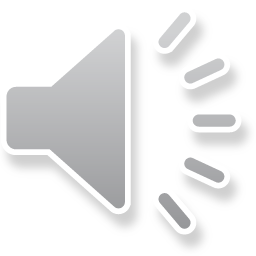 [Speaker Notes: A closer look at collective data sharing

Collective data sharing can be critical in identifying firearms trafficking and all agencies are urged to “opt in”. 

Collective data sharing (CDS) is a function in eTrace that permits other “opting in” agencies the ability to view and share trace related data. Each agency must manually “opt in”.


  This enhances law enforcement abilities to access other potential leads relative to firearms trafficking.
 
  Without choosing the CDS option these leads may go unnoticed

  If your agency does not opt in for CDS you do not have the capability to see the data and miss potential leads

  Opting in allows your agency access to additional crime gun data and other potential leads

                                                  * The data returned is limited to in-state (PA) transactions only]
Benefits of using eTrace
Significant reduction in the turnaround time. 
 Increase the overall number of crime guns traced by  
      providing a user friendly interface for entering trace data. 
 Improved data quality of trace related information.  
 Ability to monitor the status of traces. 
 Ability to view/print/ download completed trace results.  
 Ability to perform on-line analytical research relative to  
      your specific agency.
       

SOURCE ATF PUB 3312.9
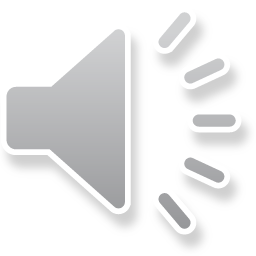 [Speaker Notes: The benefits of using eTrace


Significant reduction in the turnaround time 

Increase the overall number of crime guns traced by providing a user friendly interface for entering trace data
  - This expands the available data and potential additional leads

Improved data quality of trace related information 
 
Ability to monitor the status of traces 

Ability to view/print/ download completed trace results by simply logging
 
Ability to perform on-line analytical research relative to  your specific agency. May provide specific trends to you own agency relating to firearm recoveries]
Establishing an eTrace Account
A Memorandum of Understanding (MOU) must be signed between your agency and the ATF National Tracing Center.
Log on to www.atfonline.gov/etrace and click “Request an eTrace Memorandum”.
Once completed and submitted a hard copy is returned to your agency for official signatures.
ATF will then authorize a primary and alternate agency Point of Contact to manage your agency’s user access.
          *The Point of Contact will have the credentials to choose
             your agencies collective data sharing option.



SOURCE ATF Pub 3312.13
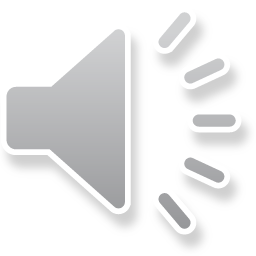 [Speaker Notes: Establishing the eTrace (paperless account)

The trace request and trace return will all be completed electronically using eTrace

A Memorandum of Understanding (MOU) must be signed between your agency and the ATF National Tracing Center

Log on to www.atfonline.gov/etrace and click “Request an eTrace Memorandum”

Once completed and submitted a hard copy is returned to your agency for official signatures then returned to ATF

ATF will then upon receiving the signed MOU,  authorize a primary and alternate agency Point of Contact to manage your agency’s user access

**The Point of Contact will have the credentials to choose the agencies collective data sharing option]
Pennsylvania L.E. eTrace Participation
As of Q1 2023, 63% (694) of all PA LEA were enrolled in eTrace.
Only 28% (192) of enrolled users were contributing to Collective  Data Sharing. 
Of the top 25 largest law enforcement agencies in PA, 22 were enrolled in eTrace. 

We all have to do more to increase these numbers across the Commonwealth!


SOURCE ATF NTC Q12023
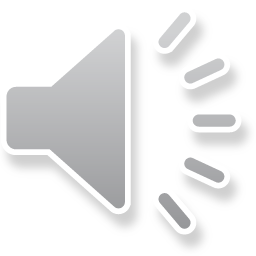 [Speaker Notes: Law Enforcement Participation across Pennsylvania

As of Q1 2023, 63% (694) of all PA LEA are enrolled in eTrace

Only 28% (192) of enrolled users are contributing to Collective  Data Sharing

Of the top 25 largest law enforcement agencies in PA - 22 are enrolled in eTrace

                      We all have to do more to increase these numbers across the Commonwealth]
Pennsylvania State Police Notification                                NCIC Entry
All police recovered firearms shall be entered in to the National Crime Information Center(NCIC) as required in 18 Pa.C.S. § 6127. 

Accurate information including serial number, make, model, caliber and recovery details are essential.
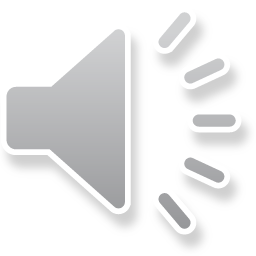 [Speaker Notes: Entry in to the National Crime Information Center or NCIC

All police recovered firearms shall be entered in to the National Crime Information Center(NCIC) as required in PA 18 § 6127

Accurate information including serial number, make, model, caliber and recovery details are essential and required prior to NCIC entry]
ATF NATIONAL INTEGRATED BALLISTC INFORMATION NETWORK- NIBIN
NIBIN creates high-resolution, digital images of the unique markings left by a firearm on expelled cartridge cases. NIBIN automatically compares captured images of these markings to all other entered casings in a specific geographic region or nationwide. 
NIBIN provides the ability to link shootings by ballistic evidence and link recovered crime guns to shootings. 
Data obtained from a NIBIN hit can often disrupt the shooting cycle with L.E. intervention via interviews and arrests.
Submit all crime guns to NIBIN approved labs for ballistic analysis.

SOURCE www.atf.gov/NIBIN
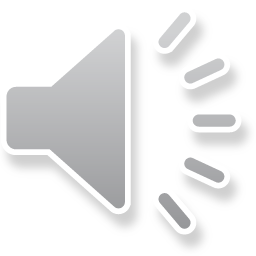 [Speaker Notes: NIBIN or the National Integrated Ballistic Information Network

Utilizing NIBIN is another critical step in crime gun investigations

NIBIN creates high-resolution, digital images of the unique markings left by a firearm on expelled cartridge cases. NIBIN automatically compares captured images of these markings to all other 
entered casings in a specific geographic region or nationwide 

NIBIN provides the ability to link shootings by ballistic evidence and link recovered crime guns to shootings 

Data obtained from a NIBIN hit can often disrupt the shooting cycle with L.E. intervention via interviews and arrests

  *Submit all crime guns to NIBIN approved labs for ballistic analysis]
What is a Straw Purchaser?
A straw purchaser is an individual who purchases a firearm on behalf of  someone else. Sometimes the person receiving 
the firearm is unable to purchase/possess one more than
likely because of their criminal record. 

Violates section 21a on the ATF Firearm Transaction 
Record 4473 form

Violates PA Law: 
   18 Pa.C.S. §4904- Unsworn Falsification
   18 Pa.C.S. §6111- Sale or Transfer of a 
              Firearm
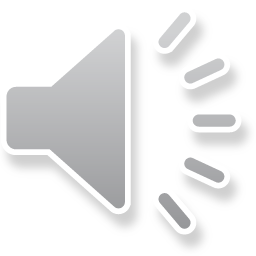 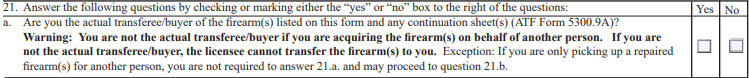 [Speaker Notes: Straw Purchasing
- Straw purchasing continues to be major contributor to access of firearms to those who are prohibited.

What is a straw purchaser 

A straw purchaser is an individual who purchases a firearm on behalf of  someone else. Sometimes the person receiving 
the firearm is unable to purchase/possess one more than likely because of their criminal record, PFA orders or being less than 21 years of age

These purchases are in violation of 

Section 21a on the ATF Firearm Transaction Record 4473 – and my result in federal charges and violates 
PA Title 18 C.S. 
   §4904- Unsworn Falsification
   §6111- Illegal Sale or Transfer of a 
              Firearm]
Indicators of a Potential Straw Purchase
Knowledge of firearm makes and models with little knowledge of the firearm
More than one individual interacting with the dealer/handling the firearm at the time of purchase
One person does the talking, another provides the payment
No last quarter income and pays in cash
Date of birth, how close to 21 years old they are? 
Close timeframe of obtaining valid PA identification and purchased firearms
Low cost and common manufacturers: 
SCCY, Taurus G2C, G2’s, Raven Arms, Jennings, STAR, American Tactical, High Point
Distance travelled from residence, further distance and passing other gun shops is suspicious
Recoveries with no theft report on file
Multiple purchases of the same make/model caliber
Multiple firearms recovered by Law Enforcement
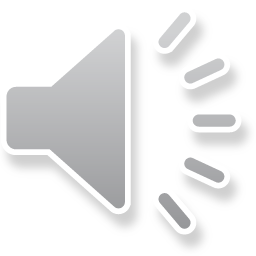 [Speaker Notes: Common indicators of straw purchasing

Knowledge of firearm makes and models with little knowledge of the firearm                                                            

More than one individual interacting with the dealer/handling the firearm at the time of purchase

One person does the talking, another provides the payment

No last quarter income and pays in cash

Date of birth, how close to 21 years old they are- Making multiple purchases soon after 21st birthday

Close timeframe of obtaining valid PA identification and purchased firearms

Low cost and common manufacturers
SCCY, Taurus G2C, G2’s, Raven Arms, Jennings, STAR, American Tactical, High Point

Distance travelled from residence, further distance and passing other gun shops is suspicious

Police Recoveries with no theft report on file- NCIC entries and no “stolen status”

Multiple purchases of the same make/model caliber- very common with Glock and Taurus handguns

Multiple firearms recovered by Law Enforcement- This can be seen in eTrace]
JNET QROS SEARCHES
1. These searches can be used to search the firearm for lawful ownership. 

2. Allows for searching an individual for handguns the individual owns through legal
     transfers or purchases. 

*QROS searches are limited to handgun transactions that are completed at the dealer using electronic record of sale or manually entered by the Pennsylvania State Police Firearms Compliance Unit. The manual entry of these transactions creates a significant delay and because of this the results of “No record Found” can be returned, simply because the record of sale has not been entered to date. 

*QROS searches return records for handgun records of sale only.

*QROS searches are not a firearm registry and do not include all firearms owned by an  
   individual.
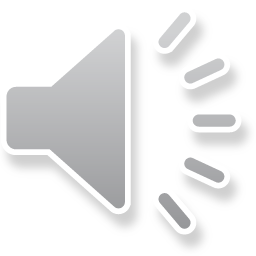 [Speaker Notes: JNET- Using QROS searches provides valuable firearm related information

QROS Searches only provide results on Pennsylvania handgun records of sale- Handguns only

You may search by 
     Unique firearm information- make, model, manufacturer, serial number
     or by subject name and DOB 

The data returned by these searches are records of sale data. This data is recorded immediately at firearms retailers that use electronic records of sale or when the records of sale 
are entered manually by the  Pennsylvania State Police Firearms Compliance Unit. The manual entry of these transactions creates a significant delay and because of this the results of “No record Found” 
can be returned, simply because the record of sale has not been entered to date

 
                           *****QROS searches are not a registry and do not include all firearms owned by an individual]
Highlights
18 Pa.C.S. §6127 states L.E. shall use eTrace and NCIC entry of crime guns.
Using the collective data sharing option in eTrace is a collaborative effort to share trace data and potentially identify firearms trafficking including straw purchasing. 
NIBIN-Ballistic analysis of crime guns can identify additional leads in violent/ firearm crimes.
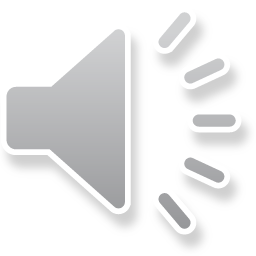 [Speaker Notes: Some highlights of things we covered so far..

PA 18 §6127 states L.E. shall use eTrace and NCIC entry of crime guns

Using the collective data sharing option in eTrace is a collaborative effort to share trace data and potentially identify firearms trafficking including straw purchasing 

NIBIN-Ballistic analysis of crime guns can identify additional leads in violent/ firearm crimes]
Summary
When a crime gun has been recovered we looked at many investigative tools to assist with identifying how an individual gained possession of a firearm and also ways to identify potential firearms trafficking.
Acquiring as much information on the possessor, the firearm and the purchaser can give us a clearer picture of how the firearm became a crime gun.
Using these tools and willingness to share crime gun data in eTrace can help identify firearms trafficking including straw purchasing in effort to reduce crimes involving firearms.
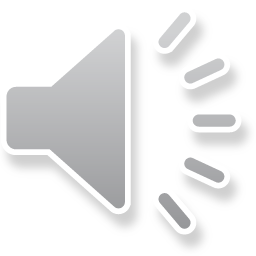 [Speaker Notes: In summary…

When a crime gun has been recovered we looked at many investigative tools to assist with identifying how an individual gained possession of a firearm and also ways to identify potential firearms trafficking

Acquiring as much information on the possessor, the firearm and the purchaser can give us a clearer picture of how the firearm became a crime gun

Using these tools and willingness to share crime gun data in eTrace can help identify firearms trafficking including straw purchasing in effort to reduce crimes involving firearms]
Contacts
PA Attorney General Gun Violence Section Training:
GVSTraining@attorneygeneral.gov 

eTrace Resources: 

ATF Online (eTrace Log On)
www.atfonline.gov/etrace 

ATF- eTrace Administration
etraceadmin@atf.gov
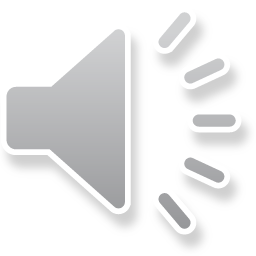 [Speaker Notes: Please feel free to use the above contacts for any additional questions and use the contact information for ATF’s National Tracing Center for any trace related questions

Thank you]